Pansophy 101
The Basics
Navigating to Pansophy
User Action
Open the firefox browser
In the URL type pansophy.jlab.org
Logging In
Your Username and Password are the same as your CUE
The User is NOT logged into Pansophy. Click to login
Pansophy Home Page
The home page is the Travelers page.
Navigating to Travelers
Hover over W.F.O. (Work for Others) and navigate to L2PRD
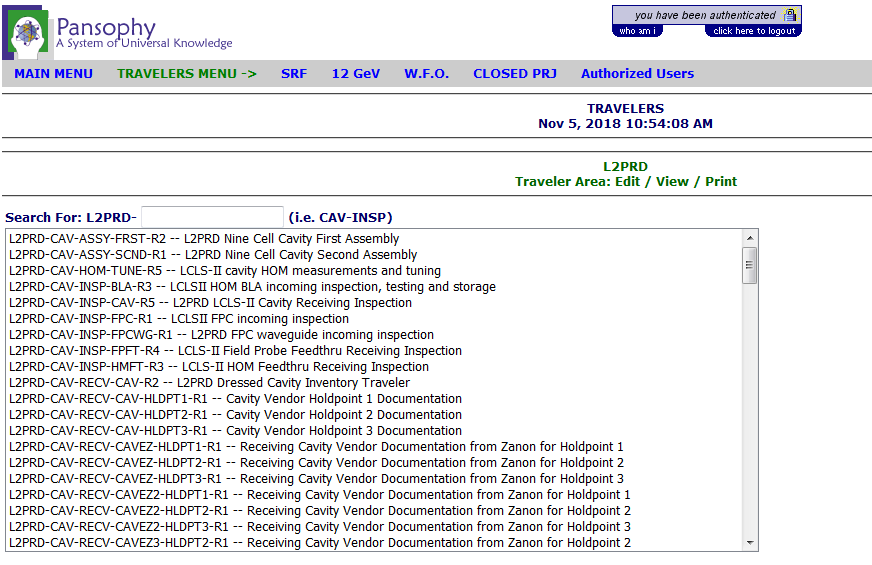 Two Ways to Navigate to your Traveler
1. Scroll until you find it
2. Use the filtering text box
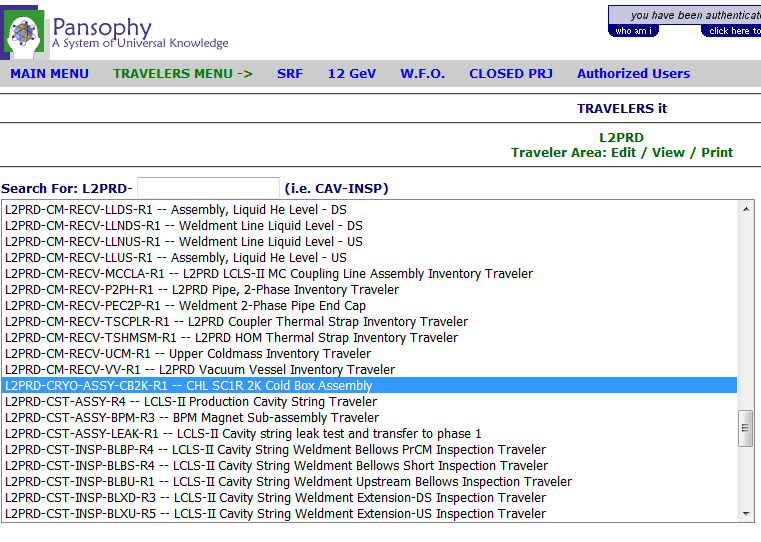 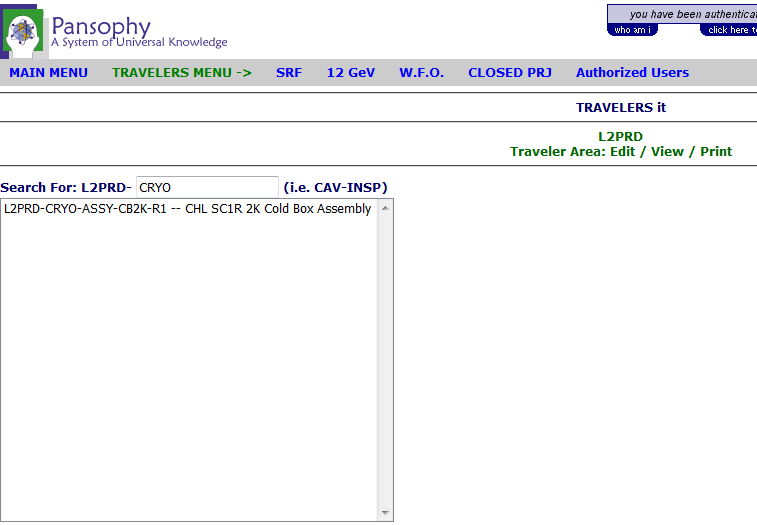 Anatomy of a Traveler
To select previously instantiated travelers, select from this list
Page navigation
A “0” denotes that no specific (old or new) traveler has been opened
Page 0 (or first page) of traveler
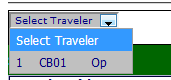 Files related to the traveler
Instantiating a New Traveler
To instantiate a new traveler, click the “new” button
To select a previously instantiated traveler, select from this list
An Instantiated Traveler, Page 1
A newly instantiated traveler will have a seq number of -1. This denotes that the traveler has not yet been saved
User Action
Enter data into the form fields
Instantiating
User Action
Continue to enter data into the form fields
Click “Instantiate”
You must click INSTANTIATE (page 1) so that the traveler is entered into the system and assigned a sequence number
Multi-File uploads will not be available until the traveler has a sequence number
Traveler Sequence Number
A seq number will now appear
User Action
Click on “Attach Files”
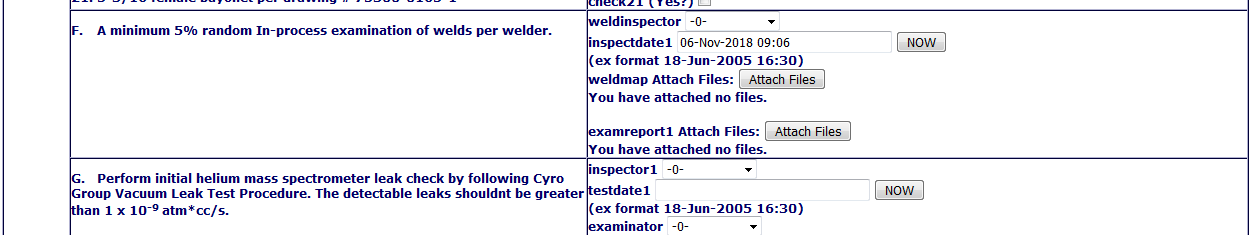 Attach files now appears
Attach Files
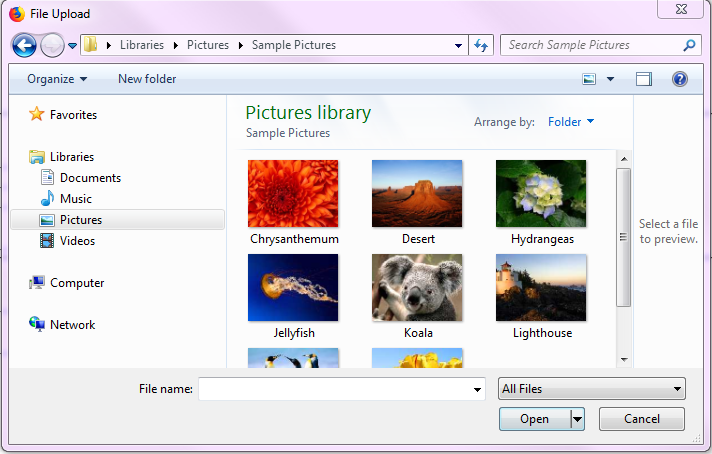 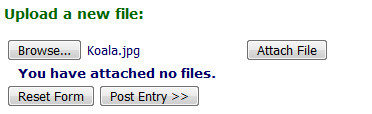 User Action
A new window is displayed
Click “Browse”
A pop-up window will display
Browse your file’s directory
Select the file
Click “Open”
The file browse window will close
Click “Attach File”
Repeat for each file to be uploaded
When done selecting files, click “Post Entry >>”
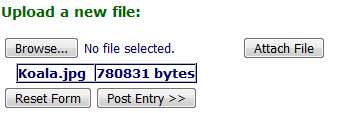 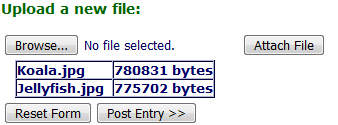 Submitting Data Pages
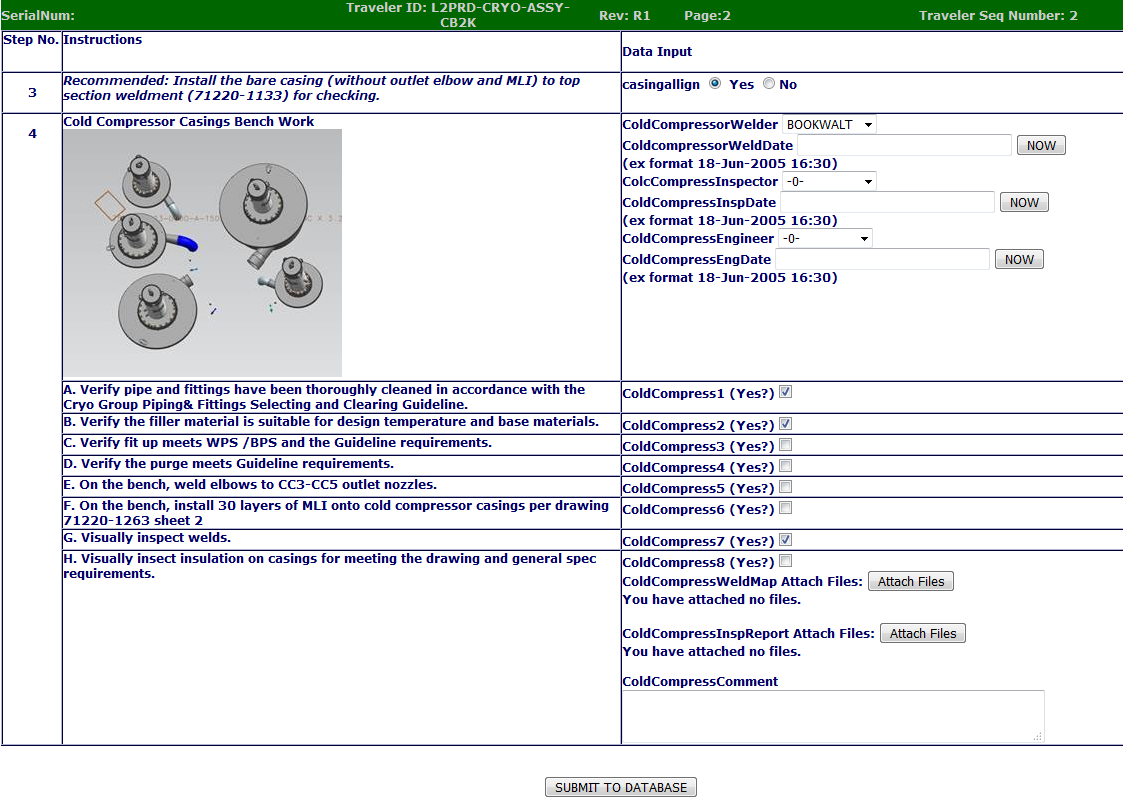 User Action
Click “Next” to navigate to page 2
Enter some data
Click “Submit to Database” 
Repeat for each page on the traveler
Closing a Traveler
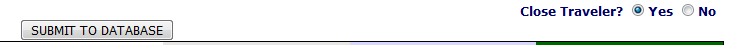 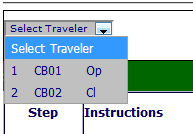 -Closing a traveler locks the data so that it can not be edited any further.
- To close a traveler, navigate to the last page and select “Yes” at the bottom of the page and then click “Submit to Database”
Questions?
Megan McDonald
megan@jlab.org
X 7641

Valerie Bookwalter
bookwalt@jlab.org
X 5802

Pansophy Help Email
pansophy@jlab.org